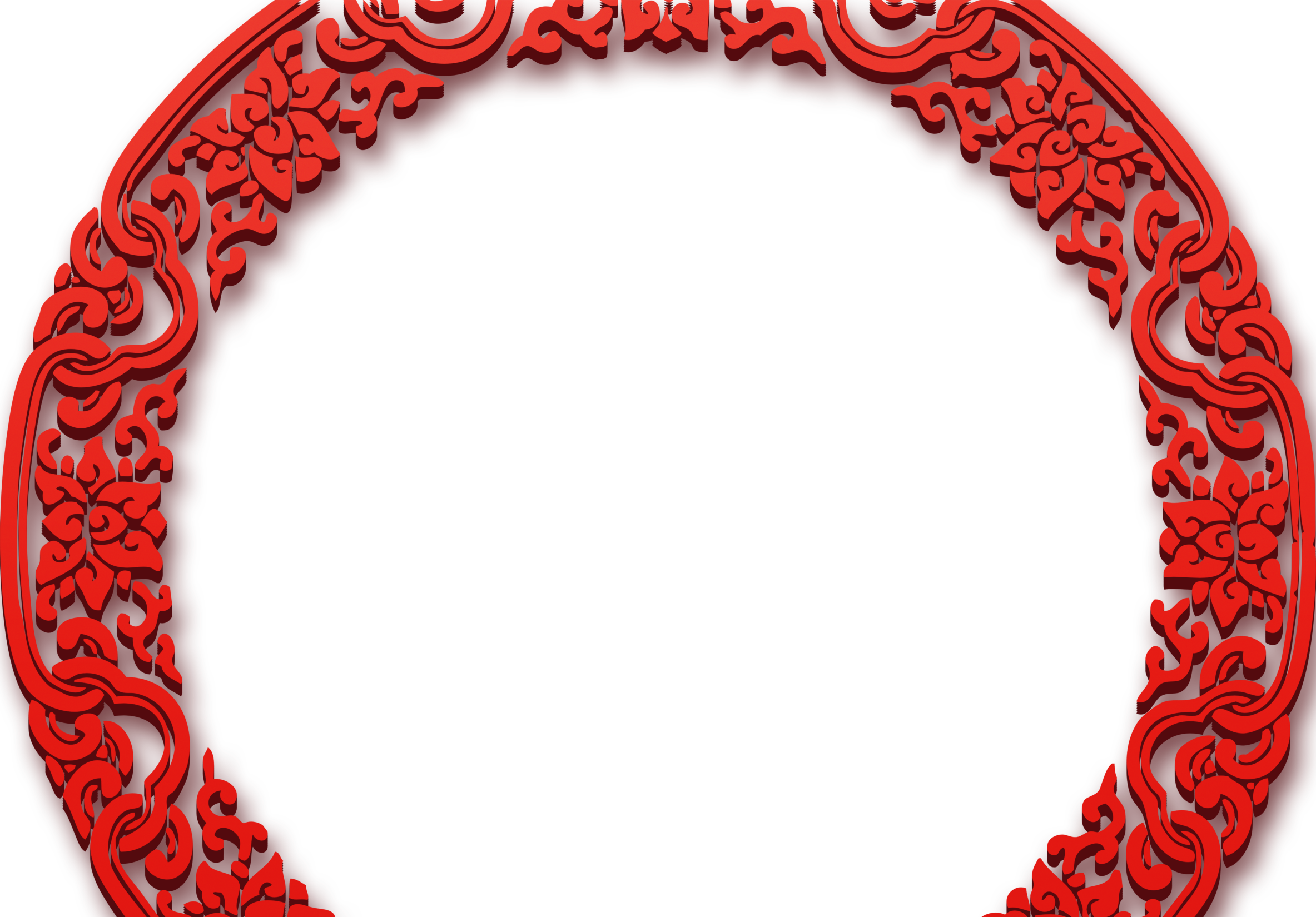 2019
年终工作总结PPT模板
2019 YEAR-END WORK SUMMARY PPT TEMPLATE
产品展示
商务报告
新年计划
工作汇报
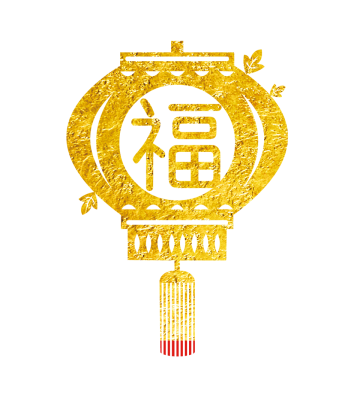 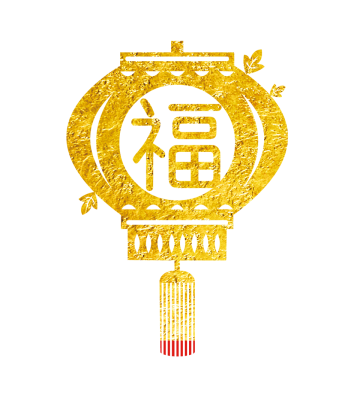 汇报人：亮亮图文旗舰店
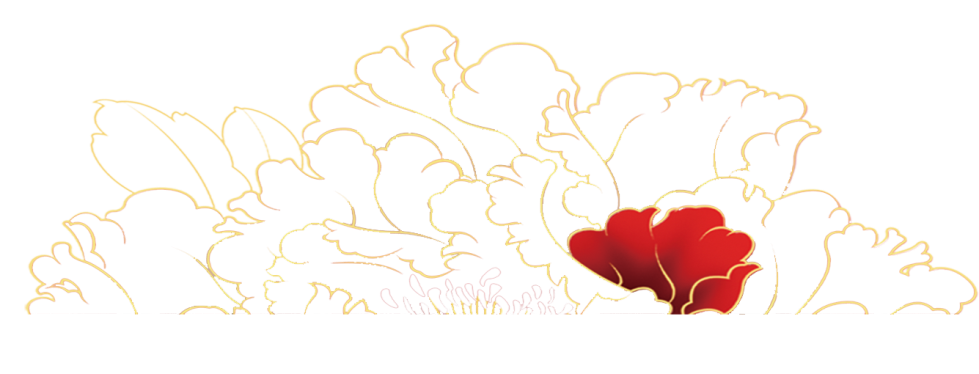 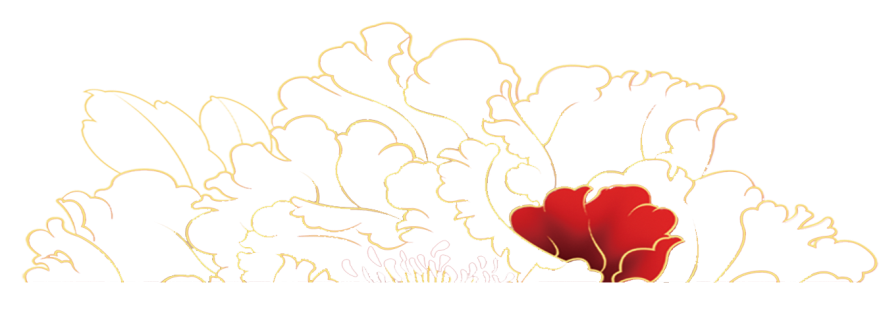 亮亮图文旗舰店
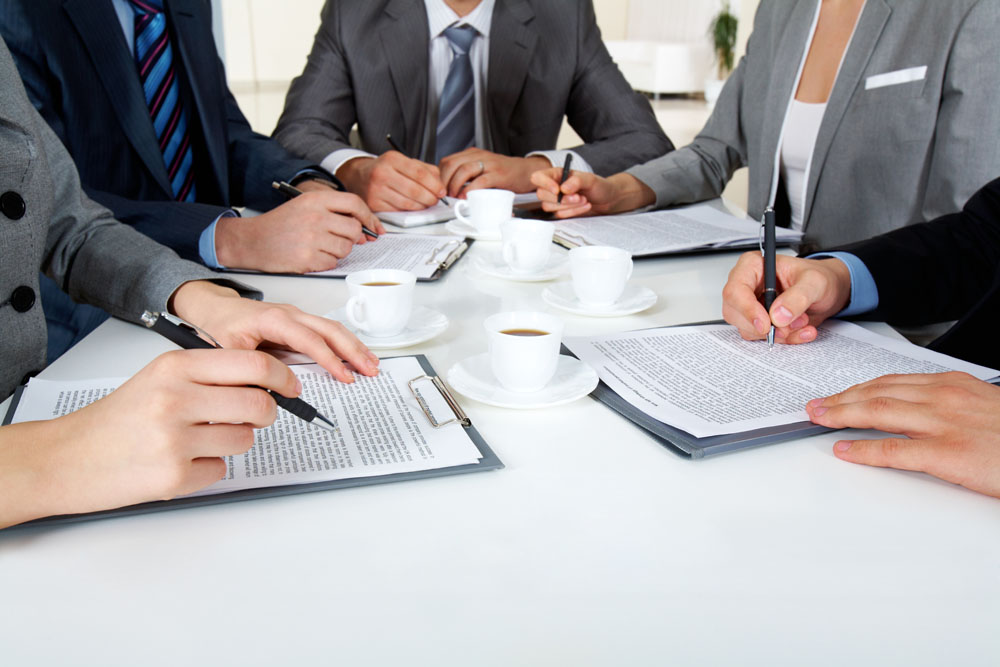 https://liangliangtuwen.tmall.com
这里输入您需要的文字，你也可以从文档中复制进行粘贴，请务必文字简练，可以充分介绍公司的优势以及卖点，文字图片可以替换，动画效果不变。这里输入您需要的文字，你也可以从文档中复制进行粘贴，请务必文字简练，可以充分介绍公司的优势以及卖点，文字图片可以替换，动画效果不变。
过
渡
页
04
02
03
05
01
明年工作计划
年度工作概述
工作完成情况
工作存在不足
成功项目展示
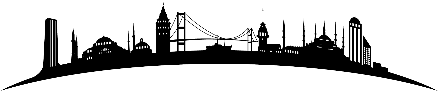 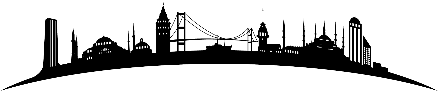 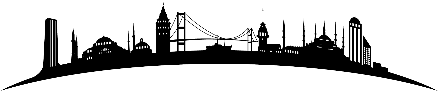 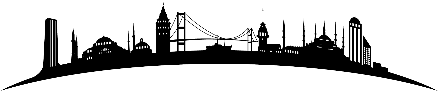 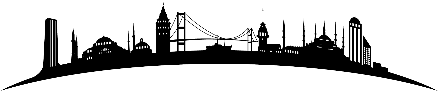 THE TRANSITION PAGE
01
01
年度工作概述
年度工作概述
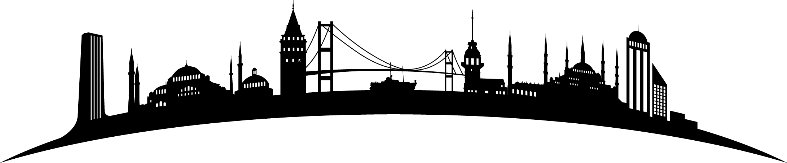 年度工作概述
01
此处填写具体条目内容，此处填写具体条目内容，此处填写具体条目内容。
此处填写具体条目内容，此处填写具体条目内容，此处填写具体条目内容。
此处填写具体条目内容，此处填写具体条目内容，此处填写具体条目内容。
工作完成情况
02
成功项目展示
03
此处填写具体条目内容，此处填写具体条目内容，此处填写具体条目内容。
此处填写具体条目内容，此处填写具体条目内容，此处填写具体条目内容。
此处填写具体条目内容，此处填写具体条目内容，此处填写具体条目内容。
工作存在不足
04
明年工作计划
05
十一月
五月
六月
七月
八月
九月
十月
此处填写具体条目内容，此处填写具体条目内容，此处填写具体条目内容。此处填写具体条目内容，
此处填写具体条目内容，此处填写具体条目内容，此处填写具体条目内容。此处填写具体条目内容，
此处填写具体条目内容，此处填写具体条目内容，此处填写具体条目内容。此处填写具体条目内容，
年度工作概述
99%
01
工作完成情况
此处填写具体条目内容，此处填写具体条目内容，此处填写具体条目内容。此处填写具体条目内容，
02
65%
成功项目展示
03
50%
48%
第四季度
第三季度
工作存在不足
04
第二季度
第一季度
明年工作计划
05
1
单击此处添加标题
年度工作概述
01
此处填写具体条目内容，此处填写具体条目内容，此处填写具体条目内容。
工作完成情况
02
工作进度
2
单击此处添加标题
此处填写具体条目内容，此处填写具体条目内容，此处填写具体条目内容。
成功项目展示
03
工作存在不足
3
单击此处添加标题
04
此处填写具体条目内容，此处填写具体条目内容，此处填写具体条目内容。
明年工作计划
05
OK!
此处填写具体条目内容，此处填写具体条目内容，此处填写具体条目内容。此处填写具体条目内容，此处填写具体条目内容，此处填写具体条目内容。
年度工作概述
01
04
Title
输入小标题
此处填写具体条目内容，此处填写具体条目内容，此处填写具体条目内容。此处填写具体条目内容，此处填写具体条目内容，此处填写具体条目内容。
工作完成情况
02
03
Title
输入小标题
成功项目展示
03
此处填写具体条目内容，此处填写具体条目内容，此处填写具体条目内容。此处填写具体条目内容，此处填写具体条目内容，此处填写具体条目内容。
02
Title
工作存在不足
输入小标题
04
此处填写具体条目内容，此处填写具体条目内容，此处填写具体条目内容。此处填写具体条目内容，此处填写具体条目内容，此处填写具体条目内容。
明年工作计划
05
Title
01
输入小标题
此处填写具体条目内容，此处填写具体条目内容，此处填写具体条目内容。此处填写具体条目内容，此处填写具体条目内容，此处填写具体条目内容。
1
年度工作概述
01
此处填写具体条目内容，此处填写具体条目内容，此处填写具体条目内容。此处填写具体条目内容，此处填写具体条目内容，此处填写具体条目内容。
工作完成情况
02
2
成功项目展示
03
此处填写具体条目内容，此处填写具体条目内容，此处填写具体条目内容。此处填写具体条目内容，此处填写具体条目内容，此处填写具体条目内容。
3
工作存在不足
04
明年工作计划
05
此处填写具体条目内容，此处填写具体条目内容，此处填写具体条目内容。此处填写具体条目内容，此处填写具体条目内容，此处填写具体条目内容。
4
980
1000
年度工作概述
900
01
800
700
工作完成情况
02
600
500
350
成功项目展示
03
400
300
工作存在不足
200
04
100
01
02
03
04
05
06
07
08
09
10
11
12
明年工作计划
点击添加标题
05
您的文字可以写在这里，或者复制文本后，在此框内右击粘贴，请只保留文字。您的文字可以写在这里，或者复制文本后，在此框内右击粘贴，请只保留文字。您的文字可以写在这里，或者复制文本后，在此框内右击粘贴，请只保留文字。您的文字可以写在这里，或者复制文本后，在此框内右击粘贴，请只保留文字。您的文字可以写在这里，或者复制文本后，在此框内右击粘贴，请只保留文字。您的文字可以写在这里，或者复制文本后，在此框内右击粘贴，请只保留文字。
年度工作概述
此处填写具体条目内容，此处填写具体条目内容，此处填写具体条目内容。
此处填写具体条目内容，此处填写具体条目内容，此处填写具体条目内容。
01
输入小标题
输入小标题
工作完成情况
02
成功项目展示
03
输入标题
工作存在不足
04
此处填写具体条目内容，此处填写具体条目内容，此处填写具体条目内容。
输入小标题
此处填写具体条目内容，此处填写具体条目内容，此处填写具体条目内容。
输入小标题
明年工作计划
05
01
02
年度工作概述
工作完成情况
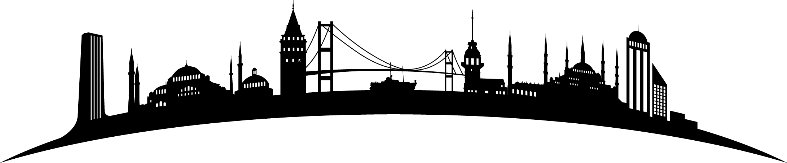 此处填写具体条目内容，此处填写具体条目内容，此处填写具体条目内容。此处填写具体条目内容
此处填写具体条目内容，此处填写具体条目内容，此处填写具体条目内容。此处填写具体条目内容
年度工作概述
01
此处填写具体条目内容，此处填写具体条目内容，此处填写具体条目内容。此处填写具体条目内容
工作完成情况
02
此处填写具体条目内容，此处填写具体条目内容，此处填写具体条目内容。此处填写具体条目内容
成功项目展示
03
此处填写具体条目内容，此处填写具体条目内容，此处填写具体条目内容。此处填写具体条目内容
工作存在不足
04
明年工作计划
05
此处填写具体条目内容，此处填写具体条目内容，此处填写具体条目内容。此处填写具体条目内容，此处填写具体条目内容，此处填写具体条目内容。
第一
年度工作概述
01
此处填写具体条目内容，此处填写具体条目内容，此处填写具体条目内容。此处填写具体条目内容，此处填写具体条目内容，此处填写具体条目内容。
工作完成情况
02
第二
成功项目展示
03
此处填写具体条目内容，此处填写具体条目内容，此处填写具体条目内容。此处填写具体条目内容，此处填写具体条目内容，此处填写具体条目内容。
工作存在不足
04
第三
明年工作计划
05
此处填写具体条目内容，此处填写具体条目内容，此处填写具体条目内容。此处填写具体条目内容，此处填写具体条目内容，此处填写具体条目内容。
第四
年度工作概述
01
此处填写具体条目内容，此处填写具体条目内容，此处填写具体条目内容。
输入标题
工作完成情况
小标题
02
成功项目展示
输入标题
03
此处填写具体条目内容，此处填写具体条目内容，此处填写具体条目内容。
此处填写具体条目内容，此处填写具体条目内容，此处填写具体条目内容。
小标题
工作存在不足
04
小标题
此处填写具体条目内容，此处填写具体条目内容，此处填写具体条目内容。
明年工作计划
05
此处填写具体条目内容，此处填写具体条目内容，此处填写具体条目内容。
小标题
小标题
此处填写具体条目内容，此处填写具体条目内容，此处填写具体条目内容。此处填写具体条目内容，
04
年度工作概述
01
第四项
03
工作完成情况
02
此处填写具体条目内容，此处填写具体条目内容，此处填写具体条目内容。此处填写具体条目内容，
第三项
成功项目展示
03
02
此处填写具体条目内容，此处填写具体条目内容，此处填写具体条目内容。此处填写具体条目内容，
工作存在不足
04
第二项
01
此处填写具体条目内容，此处填写具体条目内容，此处填写具体条目内容。此处填写具体条目内容，
明年工作计划
05
第一项
此处填写具体条目内容，此处填写具体条目内容，此处填写具体条目内容。
01
输入小标题
年度工作概述
01
工作完成情况
02
此处填写具体条目内容，此处填写具体条目内容，此处填写具体条目内容。
04
02
此处填写具体条目内容，此处填写具体条目内容，此处填写具体条目内容。
成功项目展示
03
输入小标题
输入小标题
工作存在不足
04
明年工作计划
05
03
此处填写具体条目内容，此处填写具体条目内容，此处填写具体条目内容。
输入小标题
年度工作概述
01
此处填写具体条目内容，此处填写具体条目内容，此处填写具体条目内容。此处填写具体条目内容，
此处填写具体条目内容，此处填写具体条目内容，此处填写具体条目内容。此处填写具体条目内容，
工作完成情况
输入标题
输入标题
02
输入标题
输入标题
成功项目展示
03
此处填写具体条目内容，此处填写具体条目内容，此处填写具体条目内容。此处填写具体条目内容，
此处填写具体条目内容，此处填写具体条目内容，此处填写具体条目内容。此处填写具体条目内容，
工作存在不足
04
明年工作计划
05
01
03
年度工作概述
成功项目展示
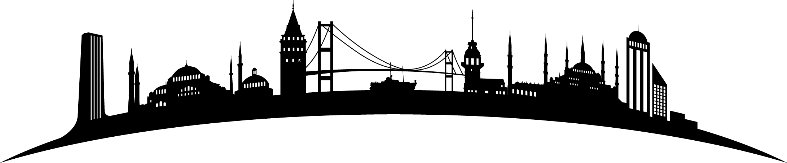 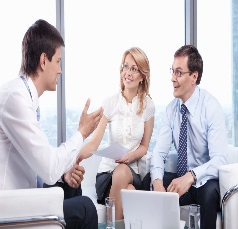 年度工作概述
01
工作完成情况
02
输入标题
添加标题
添加标题
添加标题
添加标题
这里输入您需要的文字，你也可以从文档中复制进行粘贴。这里输入您需要的文字，你也可以从文档中复制进行粘贴。这里输入您需要的文字，你也可以从文档中复制进行粘贴。
这里输入您需要的文字，你也可以从文档中复制进行粘贴。
这里输入您需要的文字，你也可以从文档中复制进行粘贴。
这里输入您需要的文字，你也可以从文档中复制进行粘贴。
这里输入您需要的文字，你也可以从文档中复制进行粘贴。
成功项目展示
03
工作存在不足
04
明年工作计划
05
此处填写具体条目内容，此处填写具体条目内容，此处填写具体条目内容。此处填写具体条目内容，此处填写具体条目内容，此处填写具体条目内容。
此处填写具体条目内容，此处填写具体条目内容，此处填写具体条目内容。此处填写具体条目内容，此处填写具体条目内容，此处填写具体条目内容。
年度工作概述
01
工作完成情况
02
成功项目展示
03
Step 1
Step 2
Step 3
Step 4
工作存在不足
04
明年工作计划
05
此处填写具体条目内容，此处填写具体条目内容，此处填写具体条目内容。此处填写具体条目内容，此处填写具体条目内容，此处填写具体条目内容。
此处填写具体条目内容，此处填写具体条目内容，此处填写具体条目内容。此处填写具体条目内容，此处填写具体条目内容，此处填写具体条目内容。
输入小标题
输入小标题
此处填写具体条目内容，此处填写具体条目内容，此处填写具体条目内容。此处填写具体条目内容，
此处填写具体条目内容，此处填写具体条目内容，此处填写具体条目内容。此处填写具体条目内容，
年度工作概述
01
工作完成情况
02
成功项目展示
03
工作存在不足
04
此处填写具体条目内容，此处填写具体条目内容，此处填写具体条目内容。此处填写具体条目内容，
明年工作计划
此处填写具体条目内容，此处填写具体条目内容，此处填写具体条目内容。此处填写具体条目内容，
05
输入小标题
输入小标题
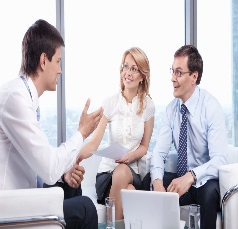 年度工作概述
01
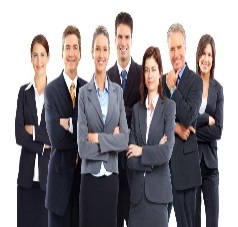 工作完成情况
02
产品名称
产品名称
产品名称
产品名称
这里输入您需要的文字，你也可以从文档中复制进行粘贴。这里输入您需要的文字，你也可以从文档中复制进行粘贴。这里输入您需要的文字，你也可以从文档中复制进行粘贴。
这里输入您需要的文字，你也可以从文档中复制进行粘贴。这里输入您需要的文字，你也可以从文档中复制进行粘贴。这里输入您需要的文字，你也可以从文档中复制进行粘贴。
这里输入您需要的文字，你也可以从文档中复制进行粘贴。这里输入您需要的文字，你也可以从文档中复制进行粘贴。这里输入您需要的文字，你也可以从文档中复制进行粘贴。
这里输入您需要的文字，你也可以从文档中复制进行粘贴。这里输入您需要的文字，你也可以从文档中复制进行粘贴。这里输入您需要的文字，你也可以从文档中复制进行粘贴。
成功项目展示
03
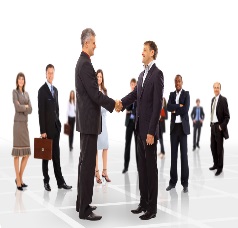 工作存在不足
04
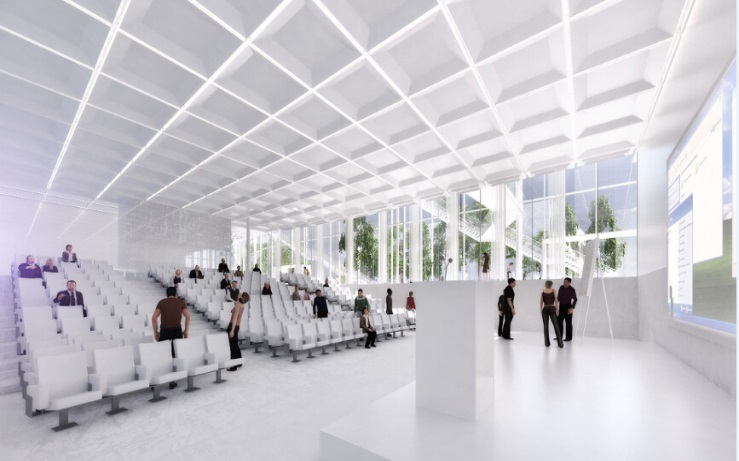 明年工作计划
05
年度工作概述
01
单击此处添加标题文字
工作完成情况
单击此处添加文本你也可以右击进行粘贴已有文本，文字改变动画效果不变，单击此处添加文本你也可以右击进行粘贴已有文本，文字改变动画效果不变，
02
02
03
01
单击此处添加标题文字
成功项目展示
03
单击此处添加文本你也可以右击进行粘贴已有文本，文字改变动画效果不变，单击此处添加文本你也可以右击进行粘贴已有文本，文字改变动画效果不变，
工作存在不足
单击此处添加标题文字
04
单击此处添加文本你也可以右击进行粘贴已有文本，文字改变动画效果不变，单击此处添加文本你也可以右击进行粘贴已有文本，文字改变动画效果不变，
明年工作计划
05
04
工作存在不足
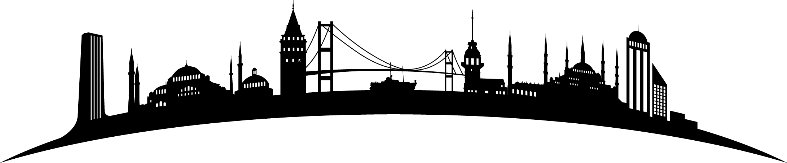 01
年度工作概述
输入小标题
01
此处填写具体条目内容，此处填写具体条目内容，此处填写具体条目内容。此处填写具体条目内容，此处填写具体条目内容，此处填写具体条目内容。
工作完成情况
02
成功项目展示
03
此处填写具体条目内容，此处填写具体条目内容，此处填写具体条目内容。此处填写具体条目内容，此处填写具体条目内容，此处填写具体条目内容。
此处填写具体条目内容，此处填写具体条目内容，此处填写具体条目内容。此处填写具体条目内容，此处填写具体条目内容，此处填写具体条目内容。
工作存在不足
04
明年工作计划
05
输入小标题
输入小标题
02
03
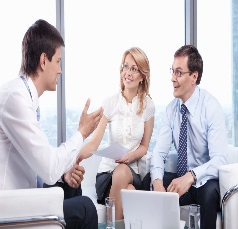 年度工作概述
01
01
工作完成情况
02
添加标题
添加标题
添加标题
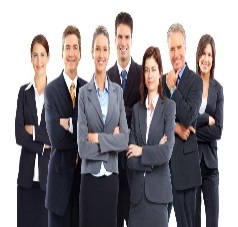 这里输入您需要的文字，你也可以从文档中复制进行粘贴。这里输入您需要的文字，你也可以从文档中复制进行粘贴。这里输入您需要的文字，你也可以从文档中复制进行粘贴。
这里输入您需要的文字，你也可以从文档中复制进行粘贴。这里输入您需要的文字，你也可以从文档中复制进行粘贴。这里输入您需要的文字，你也可以从文档中复制进行粘贴。
这里输入您需要的文字，你也可以从文档中复制进行粘贴。这里输入您需要的文字，你也可以从文档中复制进行粘贴。这里输入您需要的文字，你也可以从文档中复制进行粘贴。
成功项目展示
03
02
工作存在不足
04
明年工作计划
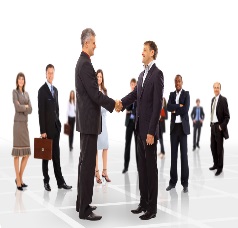 05
03
01
此处填写具体条目内容
02
此处填写具体条目内容
05
年度工作概述
01
06
04
03
此处填写具体条目内容
03
07
工作完成情况
02
04
此处填写具体条目内容
02
08
成功项目展示
05
03
此处填写具体条目内容
01
09
06
此处填写具体条目内容
工作存在不足
04
07
此处填写具体条目内容
明年工作计划
05
08
此处填写具体条目内容
09
此处填写具体条目内容
此处填写具体条目内容，此处填写具体条目内容，此处填写具体条目内容。此处填写具体条目内容，
输入小标题
年度工作概述
01
01
此处填写具体条目内容，此处填写具体条目内容，此处填写具体条目内容。此处填写具体条目内容，
此处填写具体条目内容，此处填写具体条目内容，此处填写具体条目内容。此处填写具体条目内容，
02
06
工作完成情况
02
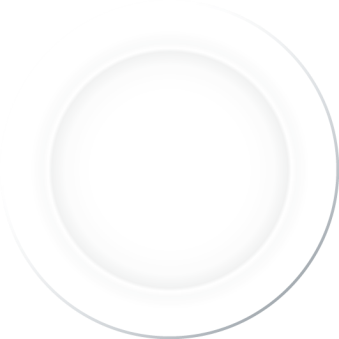 输入小标题
输入小标题
成功项目展示
03
工作存在不足
输入小标题
输入小标题
04
05
03
此处填写具体条目内容，此处填写具体条目内容，此处填写具体条目内容。此处填写具体条目内容，
此处填写具体条目内容，此处填写具体条目内容，此处填写具体条目内容。此处填写具体条目内容，
明年工作计划
05
04
输入小标题
此处填写具体条目内容，此处填写具体条目内容，此处填写具体条目内容。此处填写具体条目内容，
输入小标题
此处填写具体条目内容，此处填写具体条目内容，此处填写具体条目内容。此处填写具体条目内容，此处填写具体条目内容，此处填写具体条目内容。
年度工作概述
01
工作完成情况
输入小标题
02
此处填写具体条目内容，此处填写具体条目内容，此处填写具体条目内容。此处填写具体条目内容，此处填写具体条目内容，此处填写具体条目内容。
成功项目展示
03
输入小标题
工作存在不足
此处填写具体条目内容，此处填写具体条目内容，此处填写具体条目内容。此处填写具体条目内容，此处填写具体条目内容，此处填写具体条目内容。
04
明年工作计划
05
输入小标题
此处填写具体条目内容，此处填写具体条目内容，此处填写具体条目内容。此处填写具体条目内容，此处填写具体条目内容，此处填写具体条目内容。
05
明年工作计划
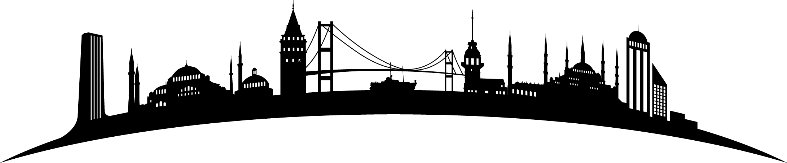 年度工作概述
03
01
内容
工作完成情况
02
02
内容
04
内容
添加标题
添加标题
添加标题
添加标题
添加标题
这里输入您需要的文字，你也可以从文档中复制进行粘贴。
这里输入您需要的文字，你也可以从文档中复制进行粘贴。
这里输入您需要的文字，你也可以从文档中复制进行粘贴。
这里输入您需要的文字，你也可以从文档中复制进行粘贴。
这里输入您需要的文字，你也可以从文档中复制进行粘贴。
成功项目展示
03
工作存在不足
04
01
05
内容
内容
明年工作计划
05
单击此处添加文本你也可以右击进行粘贴已有文本，文字改变动画效果不变，
单击此处添加文本你也可以右击进行粘贴已有文本，文字改变动画效果不变，
年度工作概述
01
工作完成情况
02
单击此处
添加标题
单击此处
添加标题
成功项目展示
03
单击此处
添加标题
工作存在不足
04
单击此处添加文本你也可以右击进行粘贴已有文本，文字改变动画效果不变，
明年工作计划
05
此处填写具体条目内容，此处填写具体条目内容，此处填写具体条目内容。此处填写具体条目内容
年度工作概述
01
小标题
工作完成情况
02
此处填写具体条目内容，此处填写具体条目内容，此处填写具体条目内容。此处填写具体条目内容
此处填写具体条目内容，此处填写具体条目内容，此处填写具体条目内容。此处填写具体条目内容
小标题
小标题
成功项目展示
03
工作存在不足
04
明年工作计划
05
此处填写具体条目内容，此处填写具体条目内容，此处填写具体条目内容。此处填写具体条目内容，
输入小标题
年度工作概述
01
01
此处填写具体条目内容，此处填写具体条目内容，此处填写具体条目内容。此处填写具体条目内容，
此处填写具体条目内容，此处填写具体条目内容，此处填写具体条目内容。此处填写具体条目内容，
02
06
工作完成情况
02
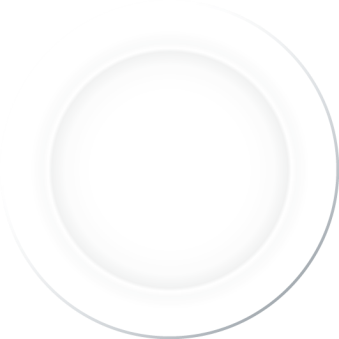 输入小标题
输入小标题
成功项目展示
03
工作存在不足
输入小标题
输入小标题
04
05
03
此处填写具体条目内容，此处填写具体条目内容，此处填写具体条目内容。此处填写具体条目内容，
此处填写具体条目内容，此处填写具体条目内容，此处填写具体条目内容。此处填写具体条目内容，
明年工作计划
05
04
输入小标题
此处填写具体条目内容，此处填写具体条目内容，此处填写具体条目内容。此处填写具体条目内容，
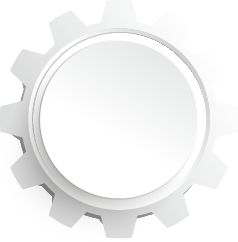 此处填写具体条目内容，此处填写具体条目内容，此处填写具体条目内容。此处填写具体条目内容，
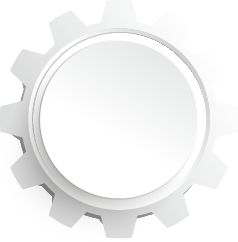 标题
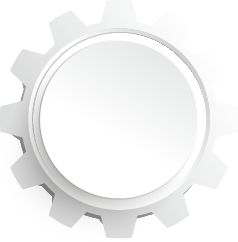 此处填写具体条目内容，此处填写具体条目内容，此处填写具体条目内容。此处填写具体条目内容，
年度工作概述
01
此处填写具体条目内容，此处填写具体条目内容，此处填写具体条目内容。此处填写具体条目内容，
工作完成情况
标题
02
标题
.
成功项目展示
03
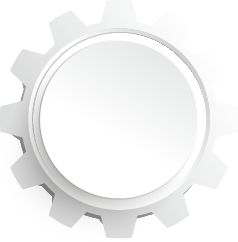 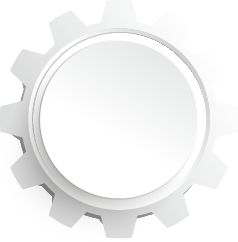 工作存在不足
04
明年工作计划
标题
标题
.
05
此处填写具体条目内容，此处填写具体条目内容，此处填写具体条目内容。此处填写具体条目内容，
此处填写具体条目内容，此处填写具体条目内容，此处填写具体条目内容。此处填写具体条目内容，
YOUR LOGO
您的公司名称
2019
谢谢欣赏
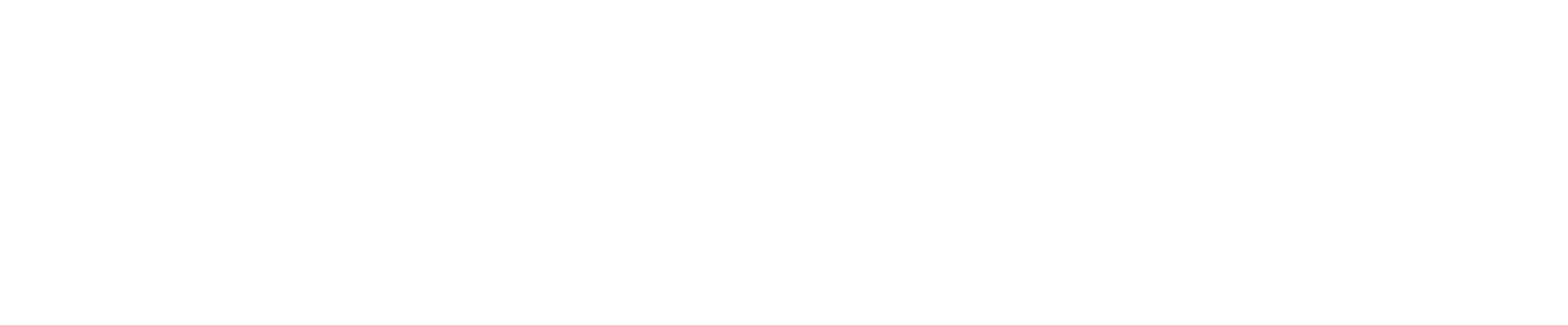 产品展示
商务报告
新年计划
工作汇报
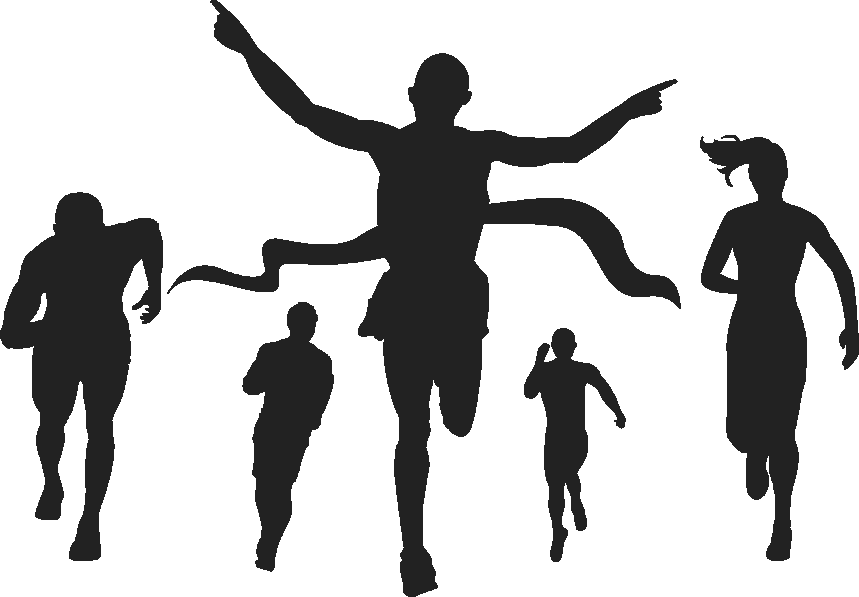